NLP
ثرؤطرامسازي زمانةوانى دةماريىNeuro Linguistic Programming
د. عزالدين احمد عزيز
دةستثيَك
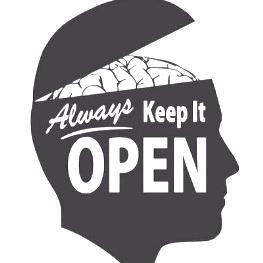 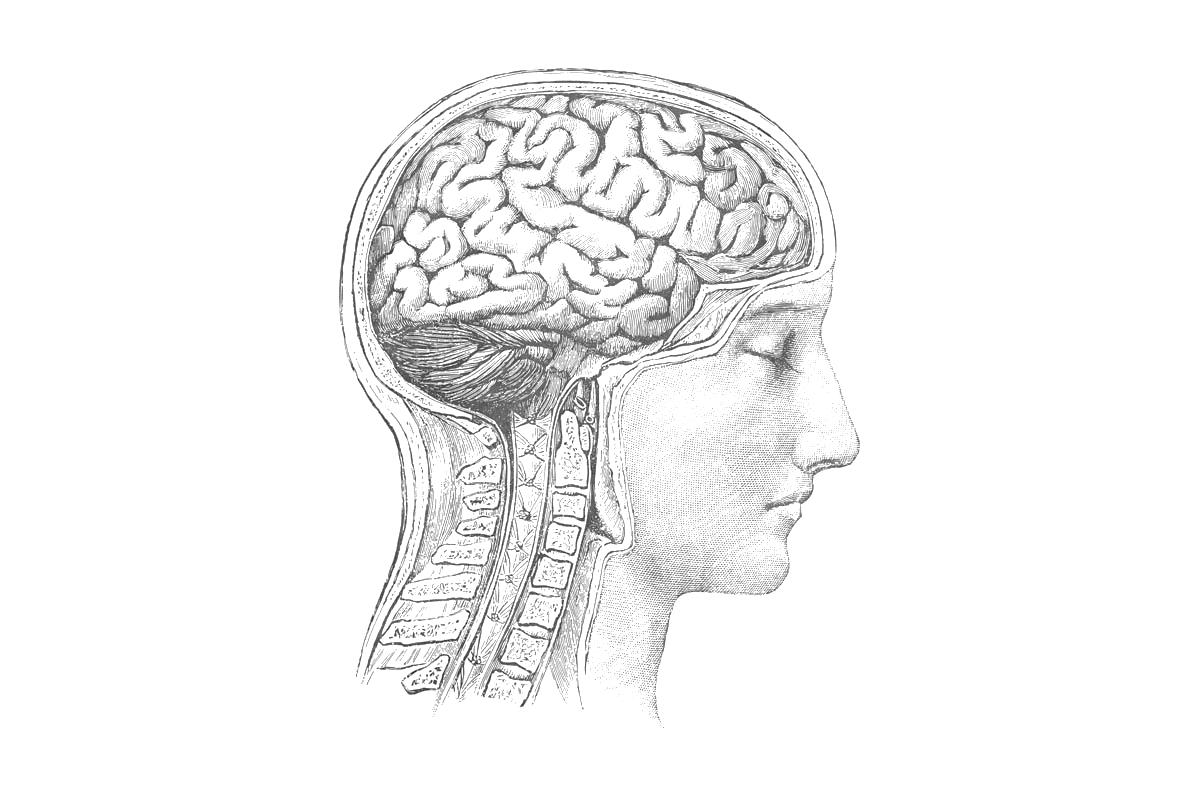 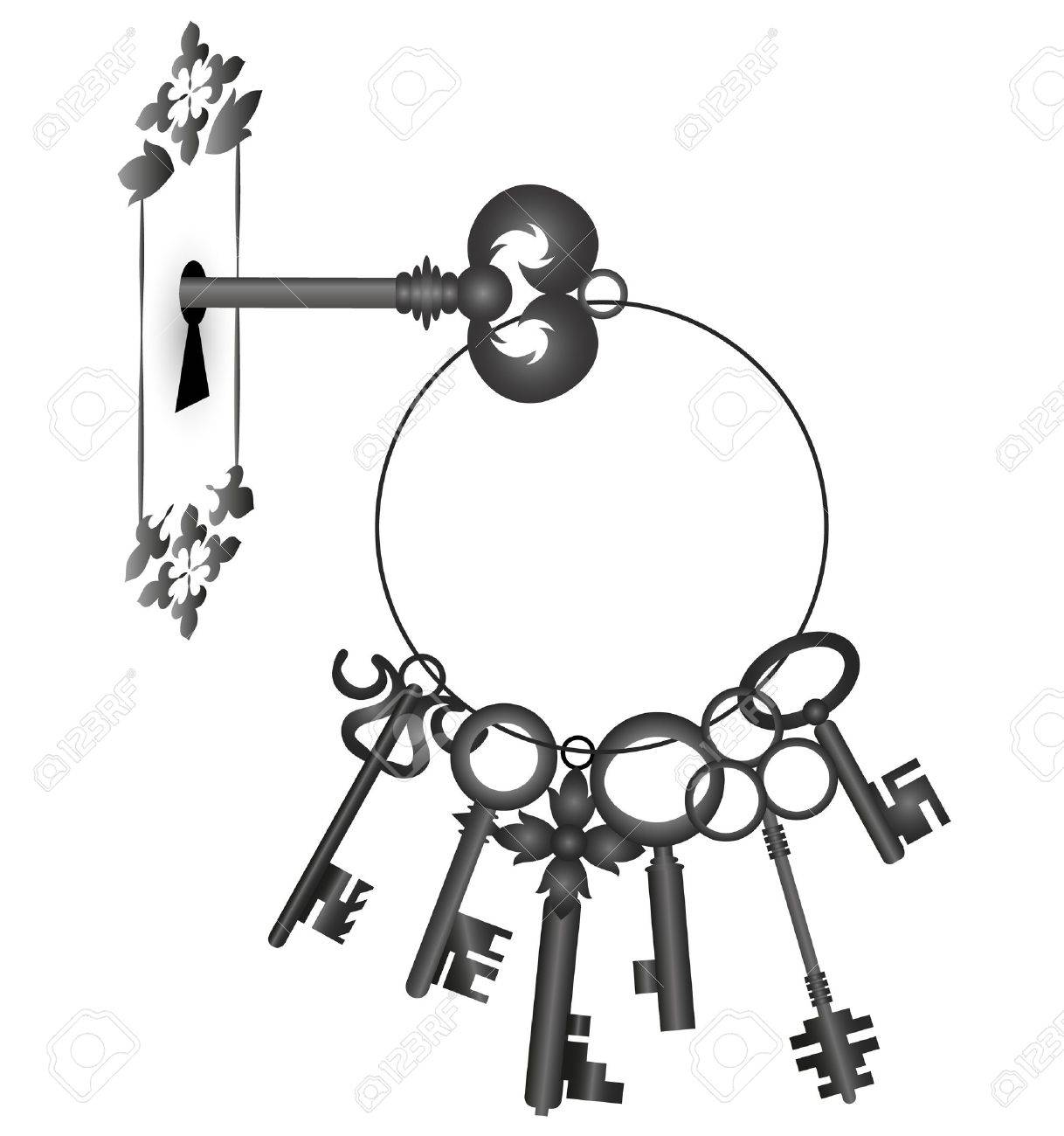 ضؤنيةتي زالبوون لة سةر درككردني نيَطةتيظ
بؤ زالبووني بةسةر درككردني نيَطةتيظ برؤطرامسازي دماري زمانةواني راهيَنانيَك داهيَناوة بؤ  ئةوةي دككردني نةريَني بكؤردريَت بؤ درككرنيَكي ئةريَني، ناوي نا ( وةرزشي زةيني ) ئةم وةرزشة زةينيية ضةندين هةنطاوي لة خؤ دةطريَت كة داوا لة تاك دةكات ضةند ضالاكي هزري بكات  لةوانة:
لة روانطةي خؤتةوة ليَكدانةوة بؤ بارودؤخةكة بكة. 
لة روانطةي كةسي بةرامبةر ليَكدانةوة بؤ بارودؤخةكة بكة. ئةوكات باشتر درك بة جياوازي بؤضوونةكان دةكةيت.
ئةم جارة لة روانطةي كةسي سيَيةم ( كةسيَكي روناكبير) ليَكدانةوة بؤ بارودؤخةكة بكة ، واتة بة بيَ ئةوة لايةنطيري هيض لة روانطةكان نةكةيت. و بةبي ئةوة هةلَضوونةكاني خؤت بخةية ناو بابةتةكة.
زالبوون بةسةر درككردني نيَطةتيظ
ثةرثةضدانةوة كةسي بةرامبة (رد الفعل)
تؤ 
لة كاتي كاركردندا
تؤ
جارةسةي ضوارضيَوةيي
لة شيَوازةكاني تري راهيَناني بؤ دووركةوتنةوة لة درككردني نيَظةتيظ بريتيية لة ( جارةسةي ضوارضيَوةيي) بة ثيَي بؤ ضووني ثرؤطرامسازي زمانةواني دةماري، مرؤظةكان دةستةوةست دةبن و ناتوانن ثيَش بكةون هؤكارةكةي نةبووني سةرضاوةي سةركةوتن نيية بةلَكو ضونكة ئةوان :
نازانن ضييان دةويَت.
نازانن ض دةكةن 
باوةريان واية ئةوكار بةدةرة لة توانايان.
زؤربةي كات بير لةوة دةكةنةوة بؤضي دووضاري ئةو بارودؤخانة دةبنةوة كة بةدلَيان نيية .
راهيَناني ( جارةسةي ضوارضيَوةيي) بريتيية لة زنجيرة ثرسياريَك يارمةتي تاك دةدات بيرؤكةكاني ريَكبخات و دركك بة ثيَويستييةكاني بكات. ضونكة زانيني ثيَويستييةكان ووزة بةتاك دةبةخشيَت و واي ليَدةكات بة ئاراستةيةكي روون كارةكاني ئةنجامبدات.
جارةسةي ضوارضيَوةيي يارمةتي تاك دةدات بؤ ئةوةي : 
بةو ئاراستةية جوولة بكات كة خؤي مةبةستيَتي .
برياري لةسةر ثيَويستييةكاني بدات و شيَوازي طةيشتن ثيَي .
برياردان لةسةر ضؤنيةتي مامةلَةكردن لةطةل هةلَضوونةكان.
بووني ئةلتةرناتيظي جياواز.
جارةسةي ضوارضيَوةيي دوو روانطةي سةرةكي هةية ئةويش :
ئةطةر كاريَك شتيَك بؤ كةسيَك ببيَت ئةوا بؤ منيش دةبيَت .
شتيَك نيية بةناوي شكست بةلَكو ليَكدانةوةيةكي جياوازة بوو بؤ ئةزمونيَك.
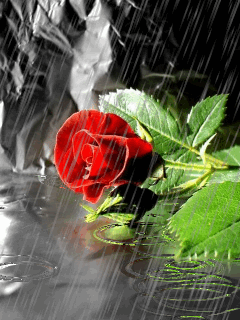 3. من شايةني ئةوةم ئةم كارةم بؤ ببيَت: 
ئايا تؤ شايةني ئةوةي بطةي بة ئةنجامةكانت؟ 
لة بةرضي ثيَت واية بةلَي تؤ شايةني ئةم ئامانجانةي تا هةولَي بؤ بدةي. 
ئةطةر ثيَت واية نةخيَر تؤ شايةن نيت لةبةر ضي ثيَت واية ئةم ئامانجة لة تؤ بةرز ترة يان تؤي شايةني نيت ؟
سوثاس بؤ سةنجتان